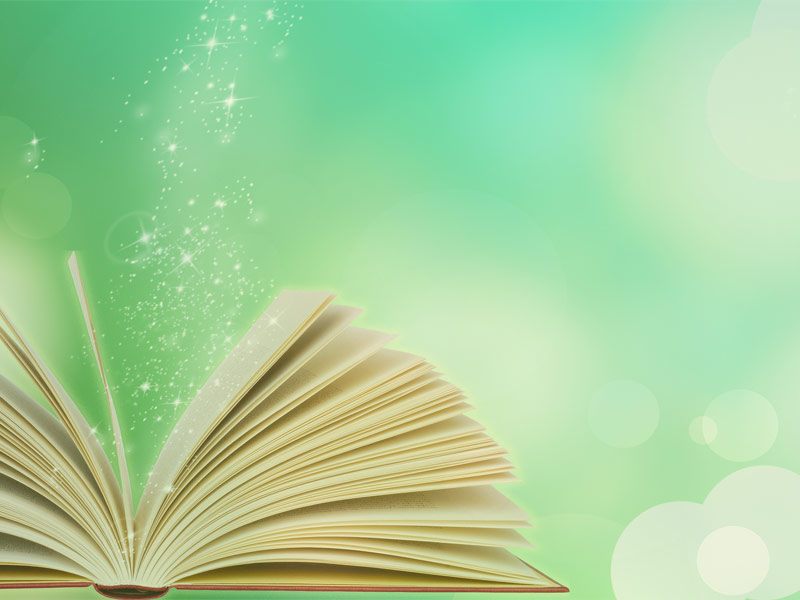 И заключают  парад  новинок вот такие литературные произведения 
для читателей старшей возрастной категории
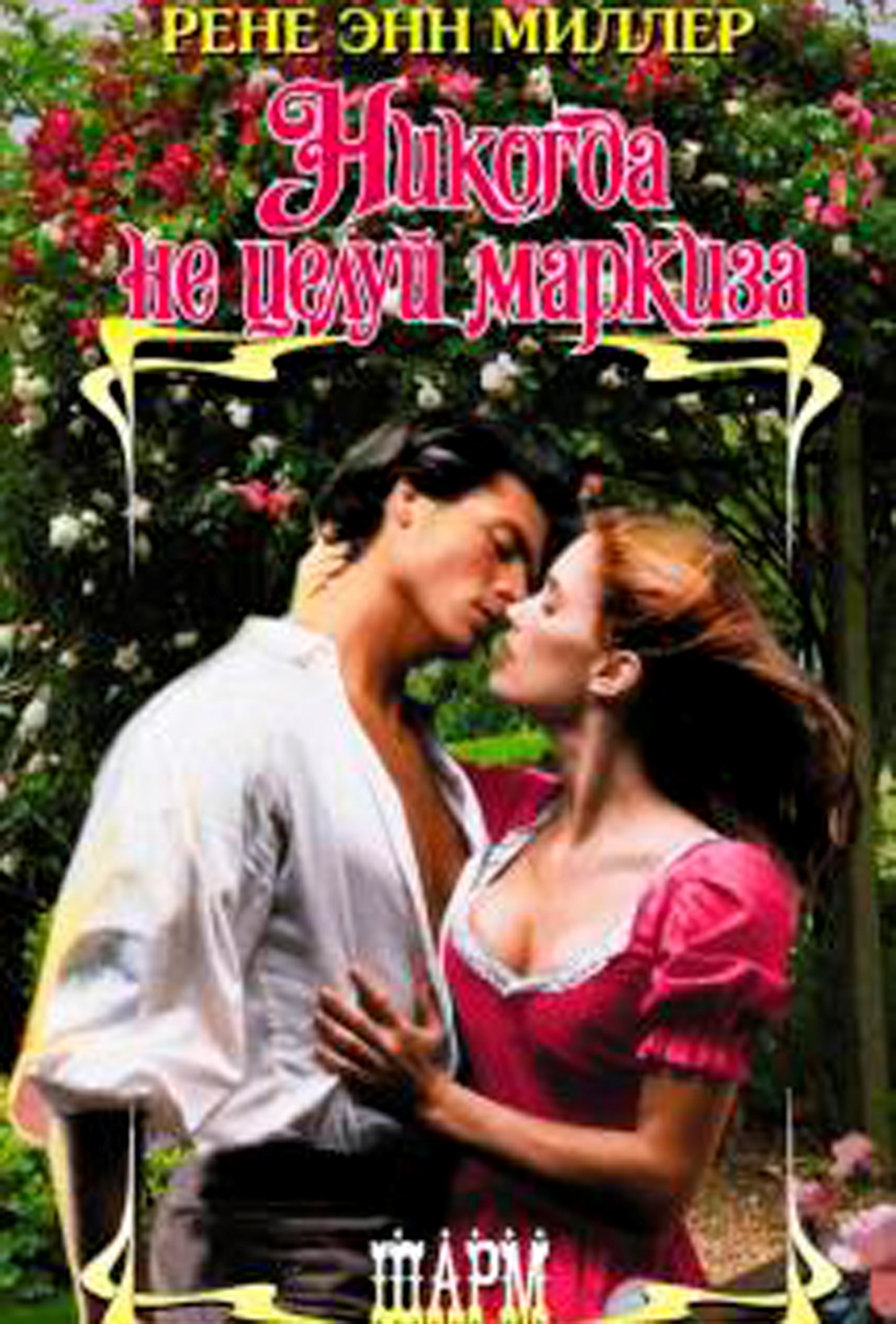 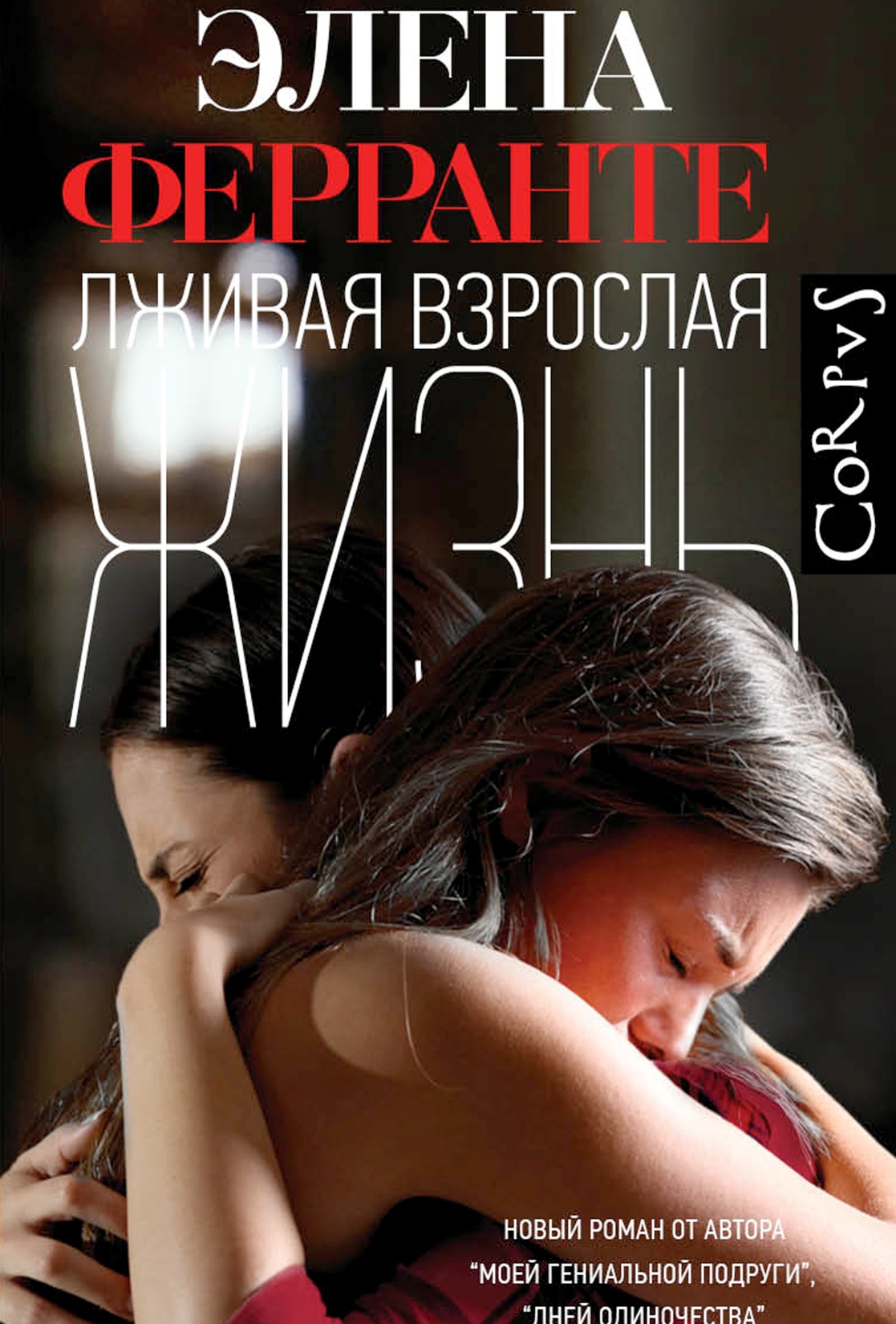 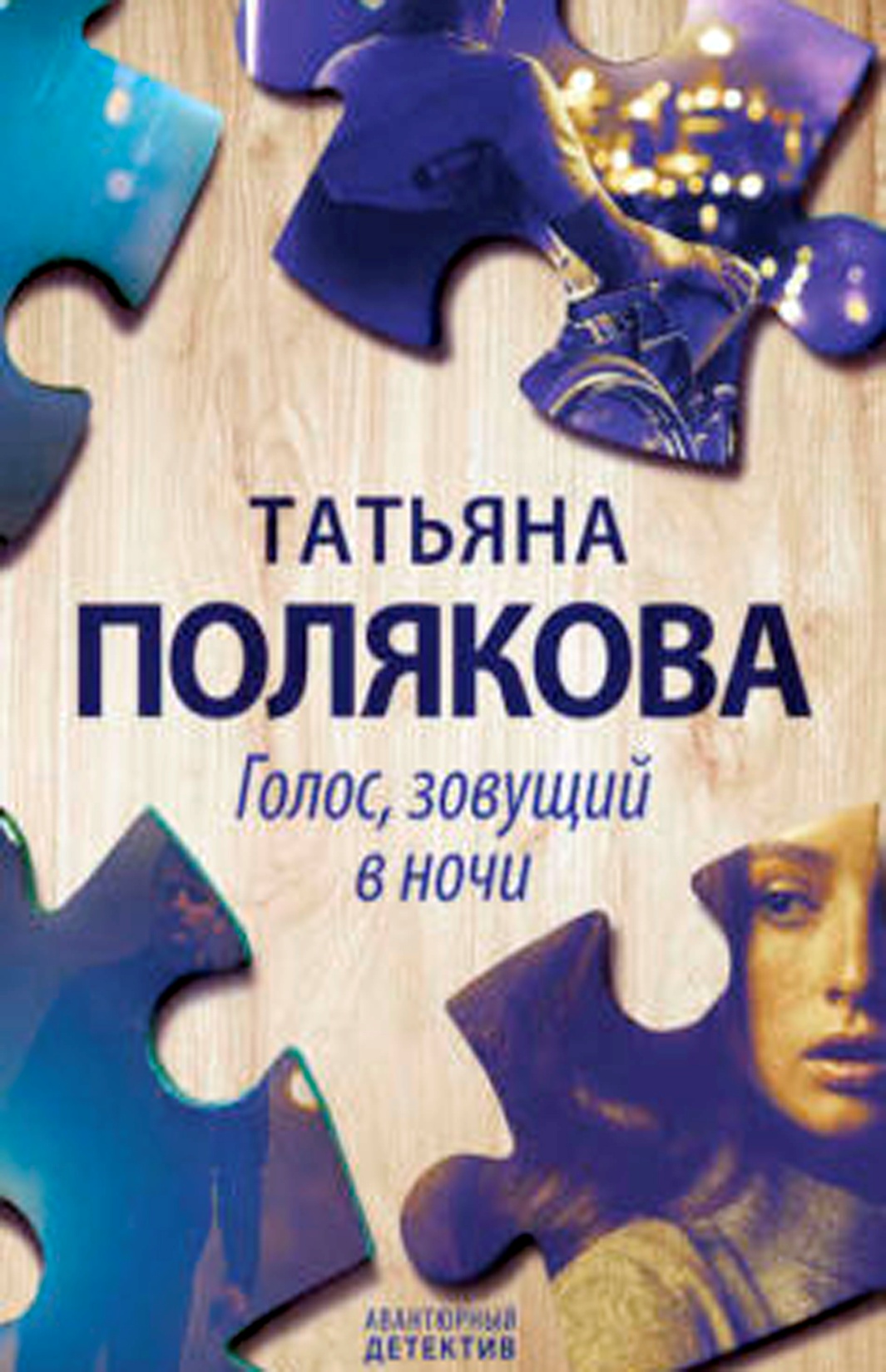 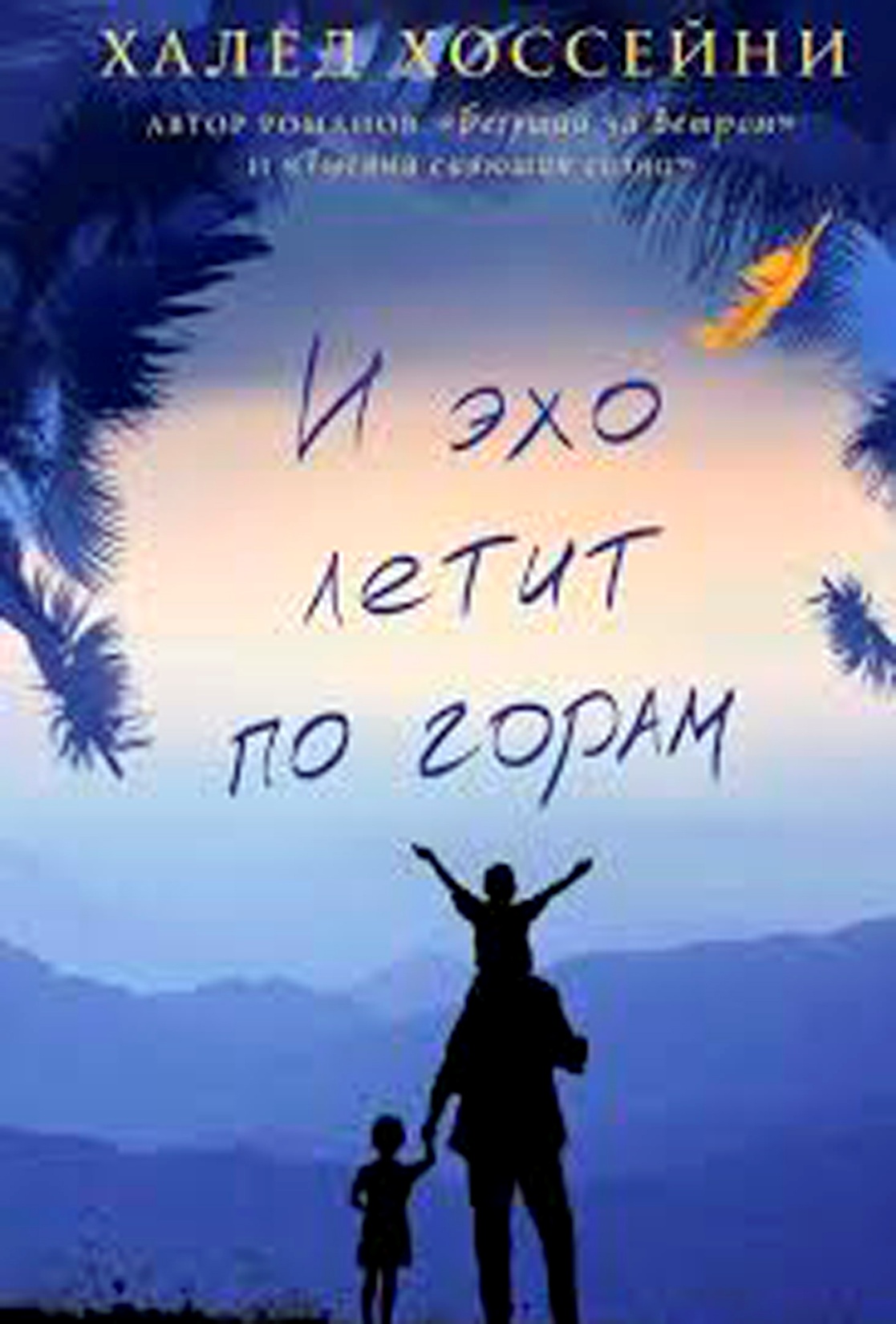 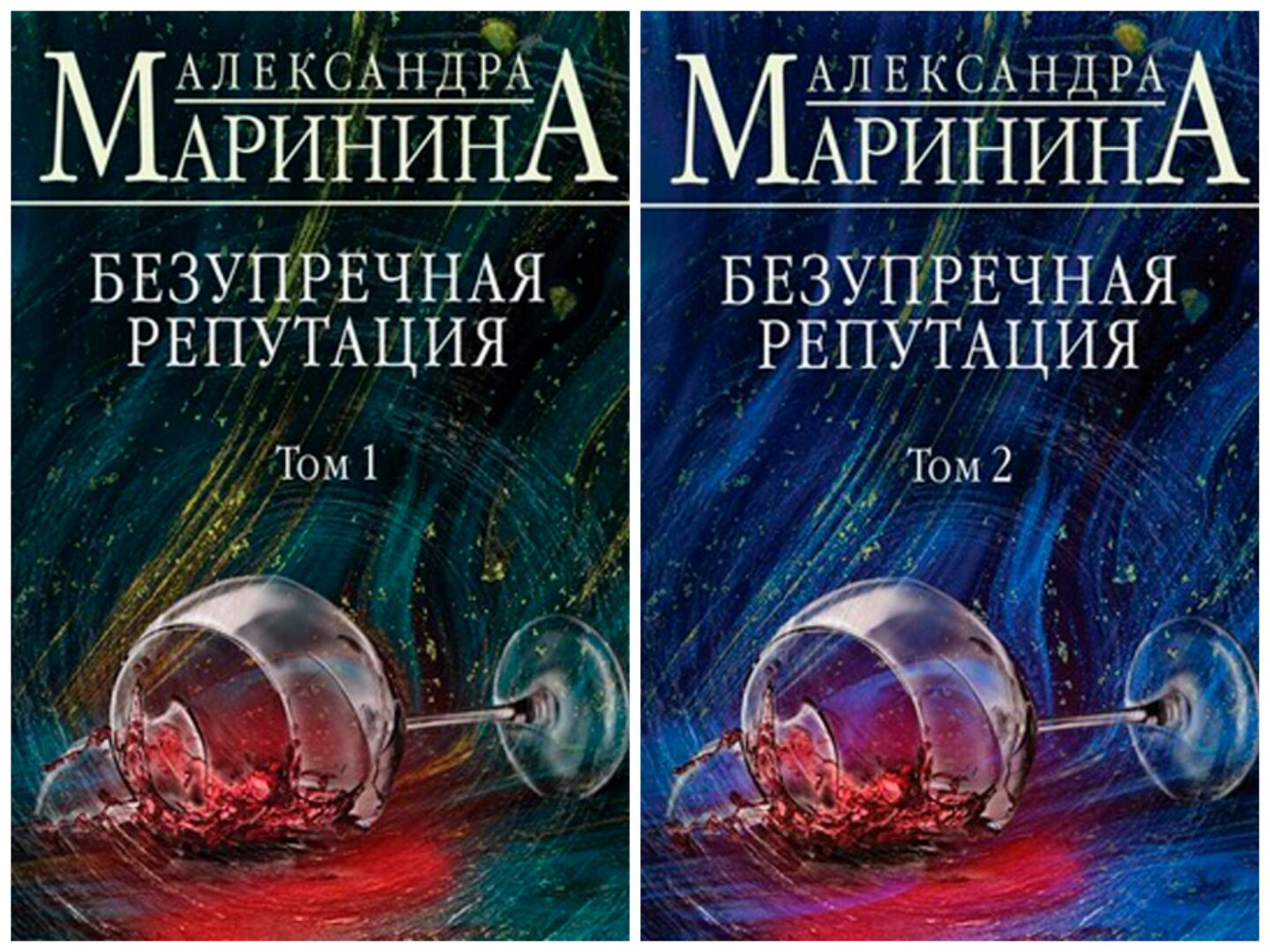 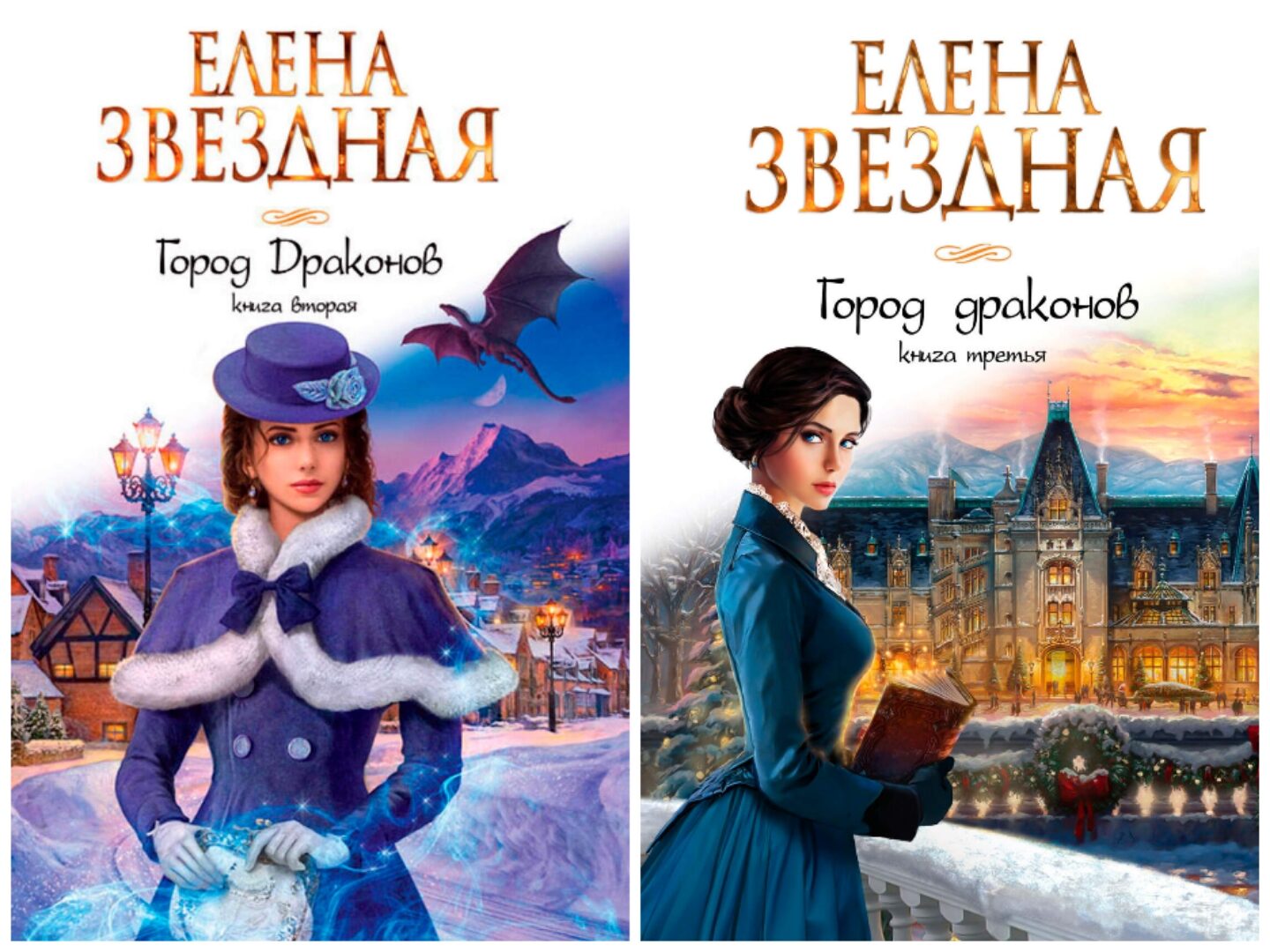 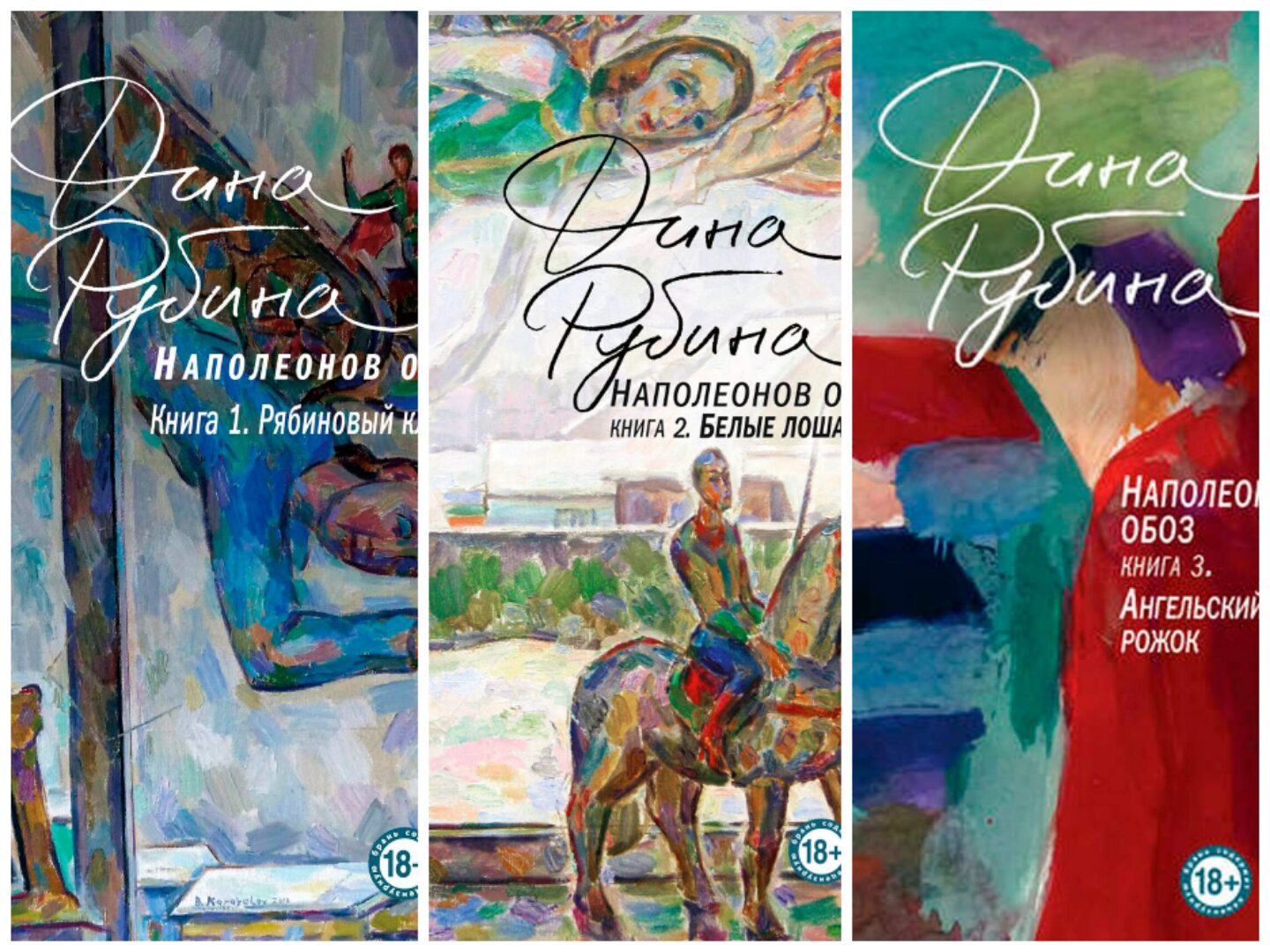 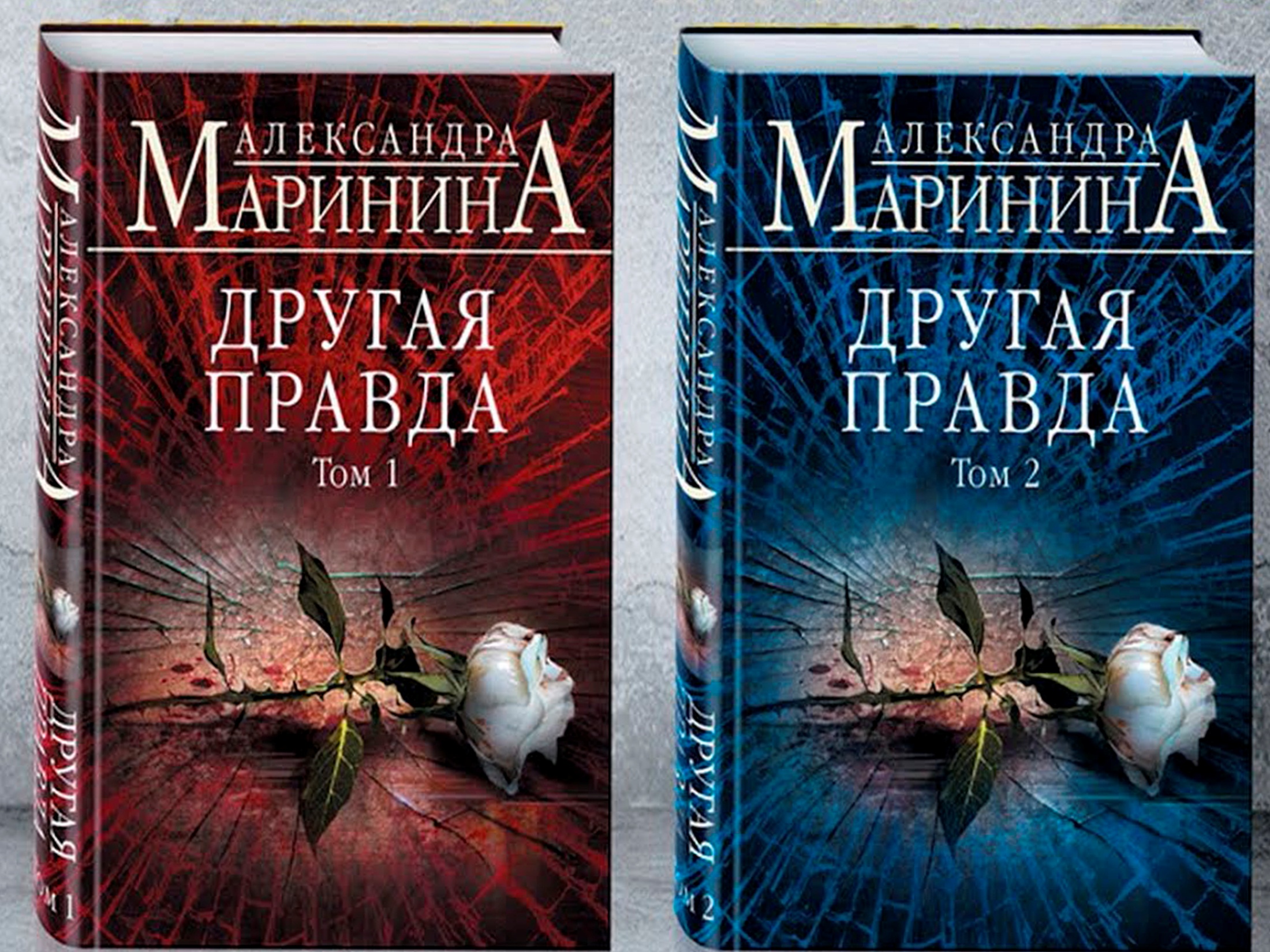 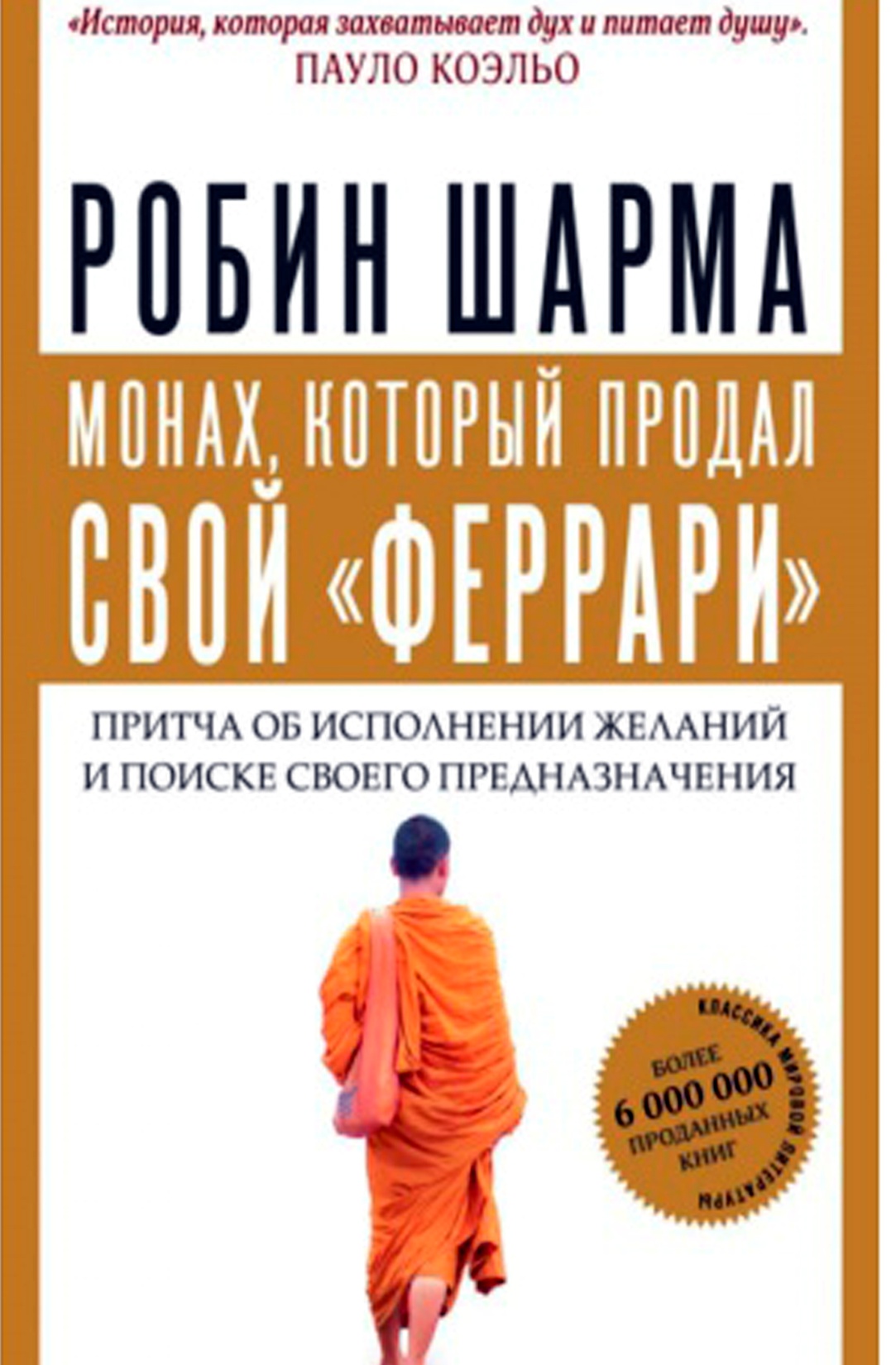 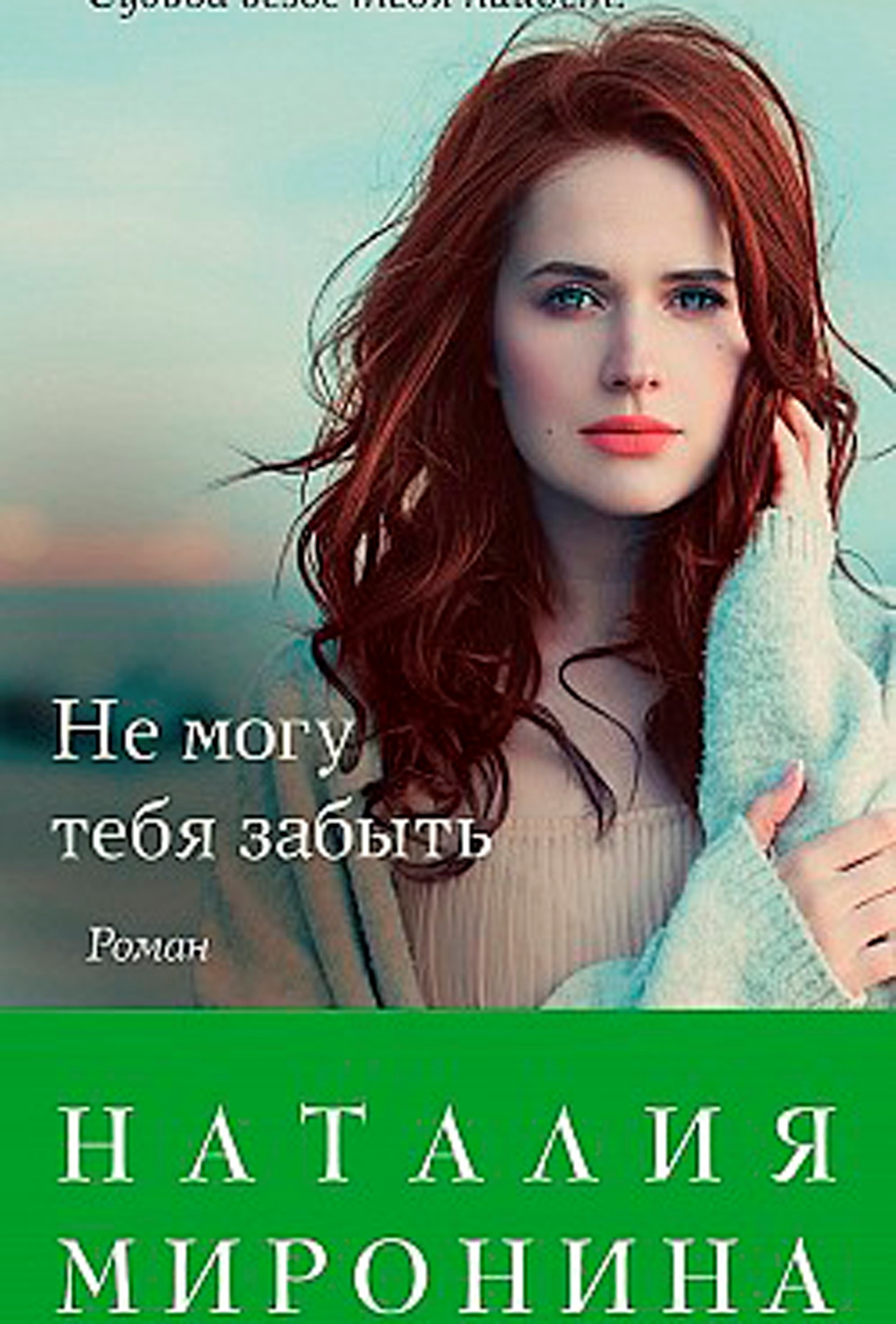 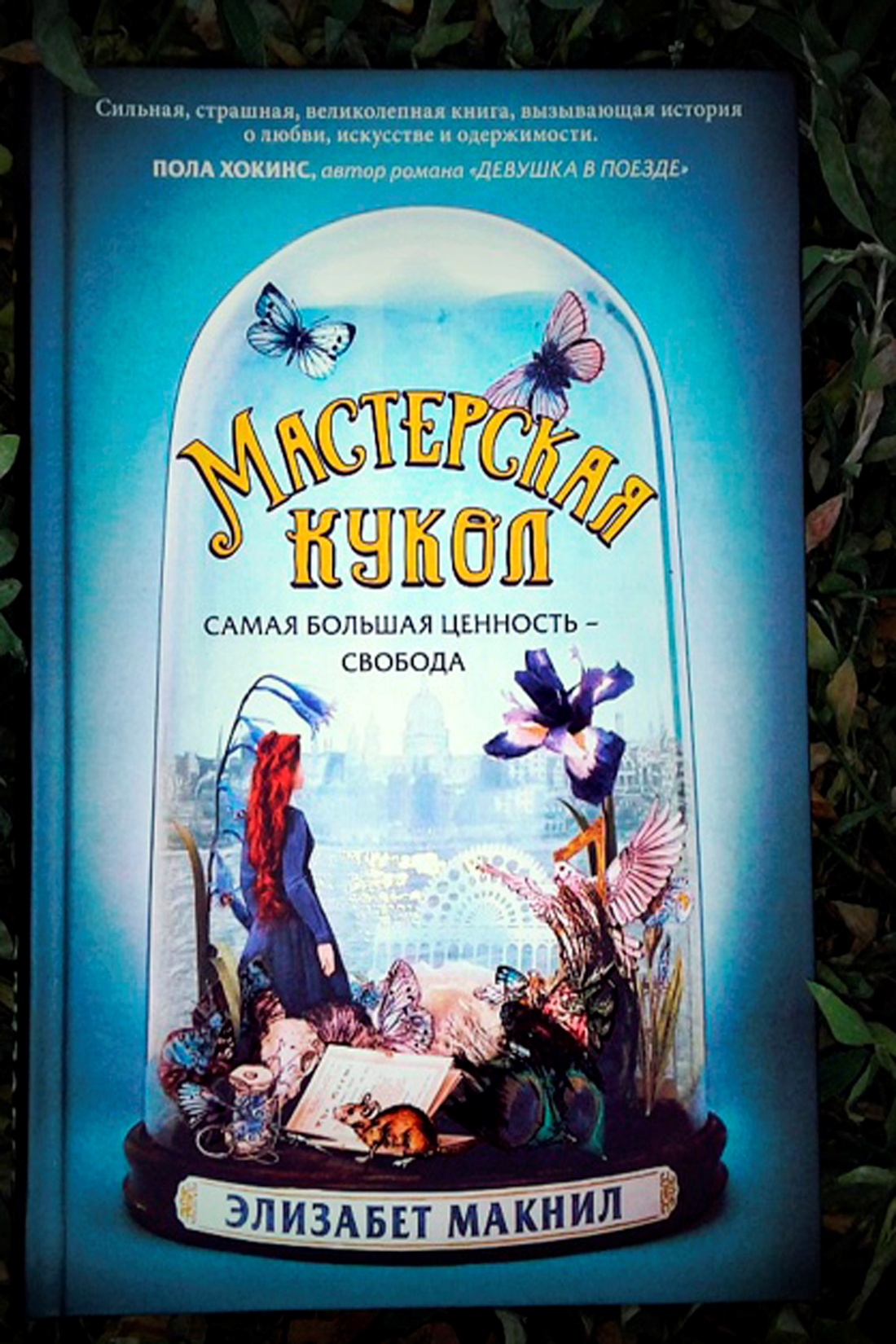 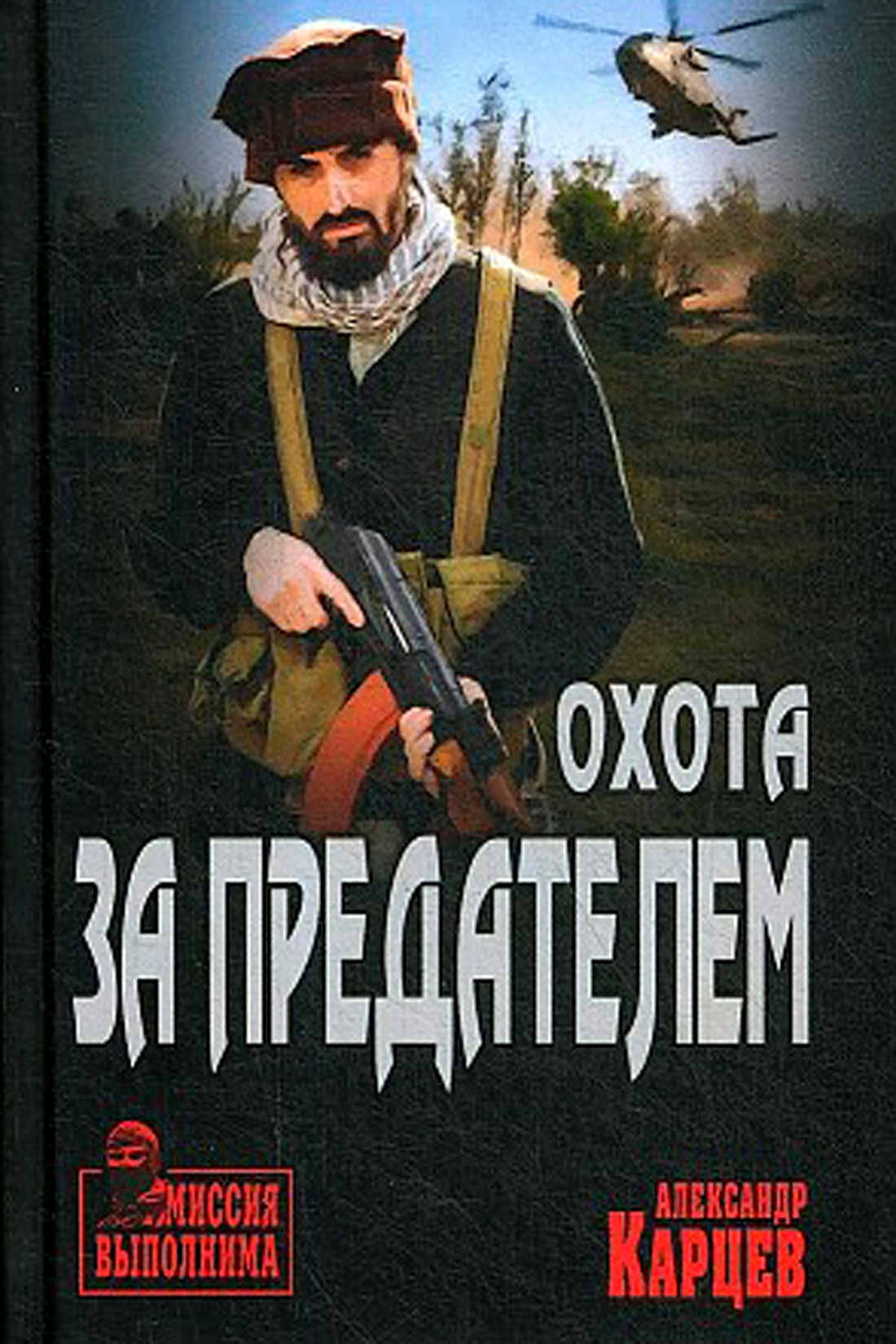 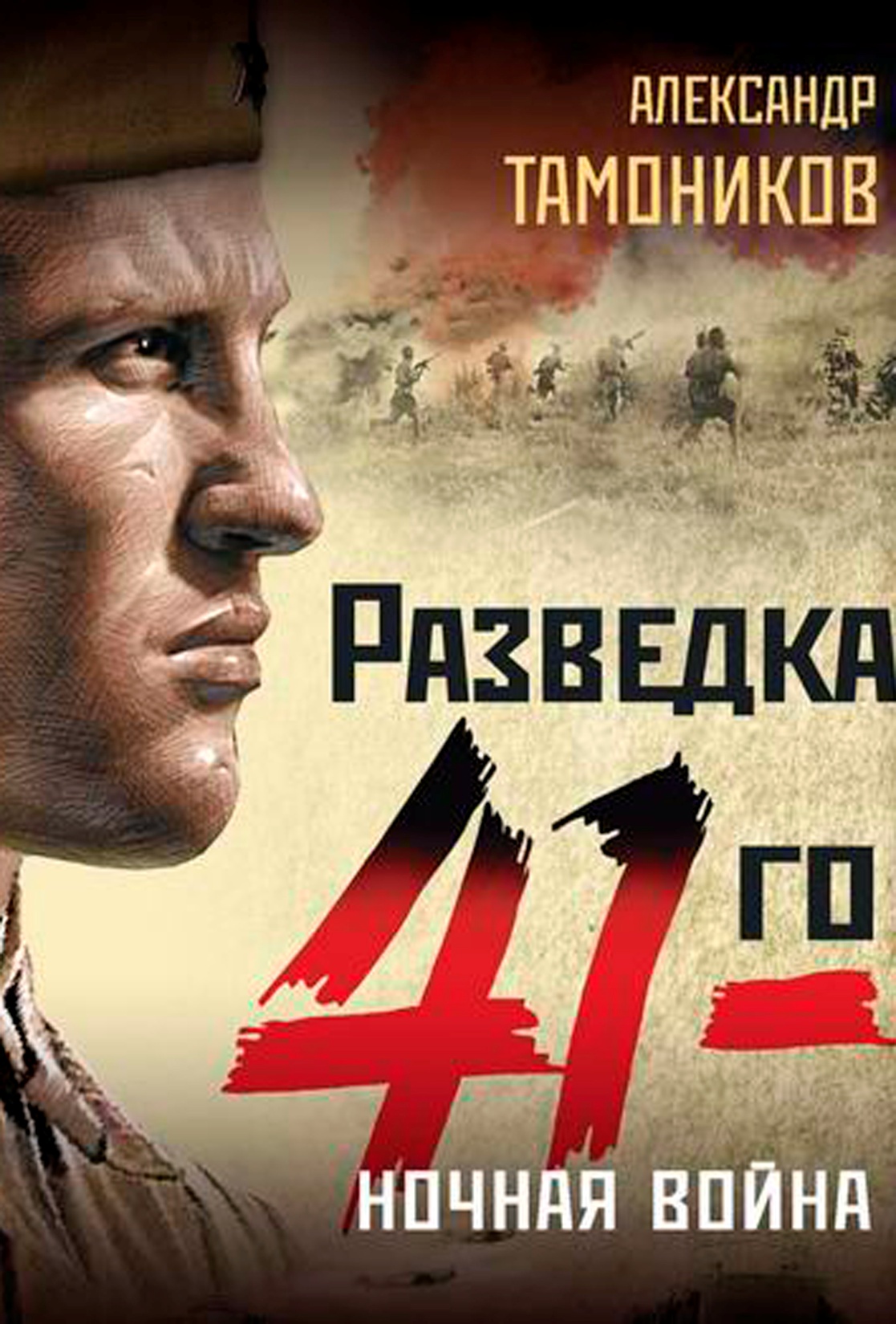 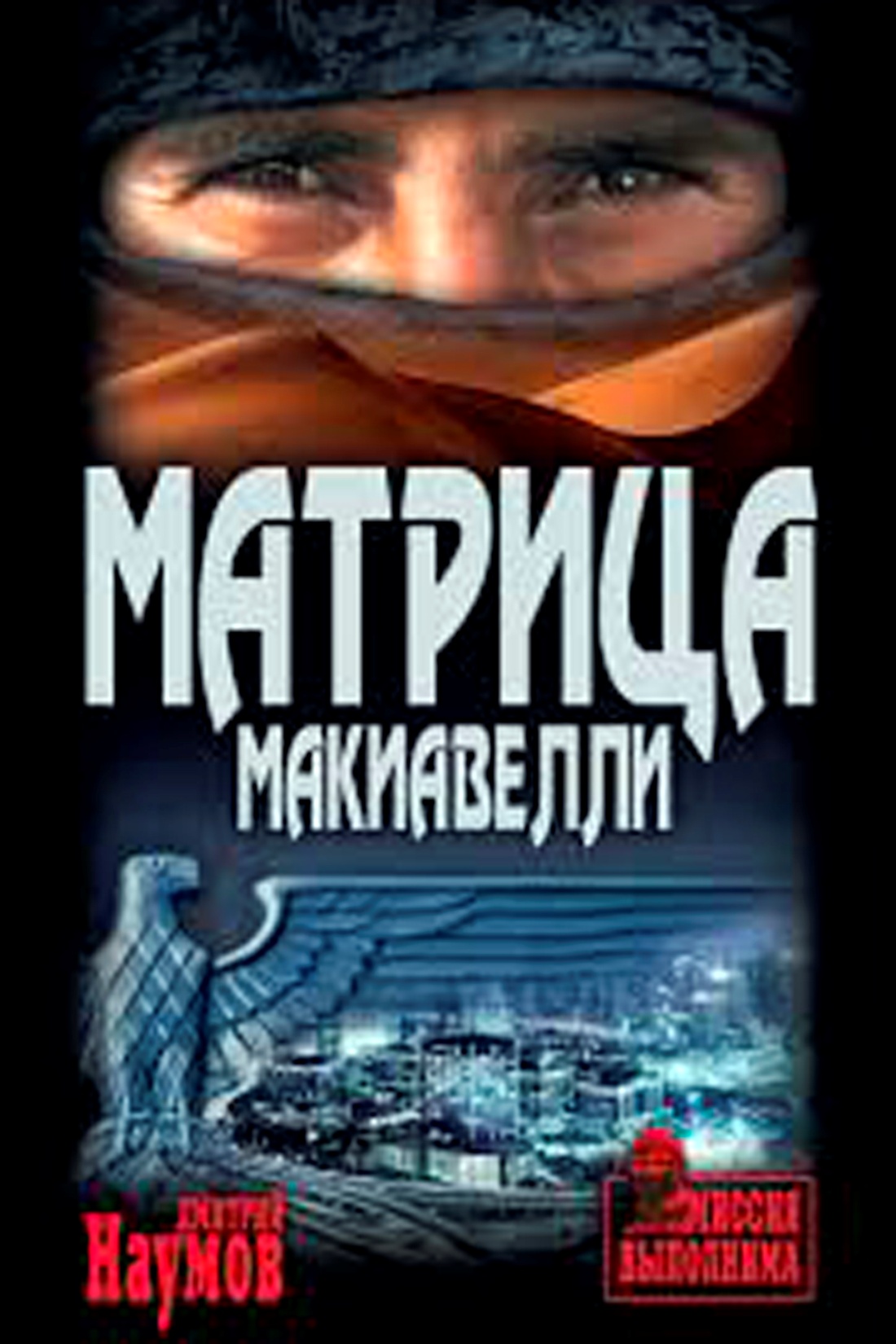 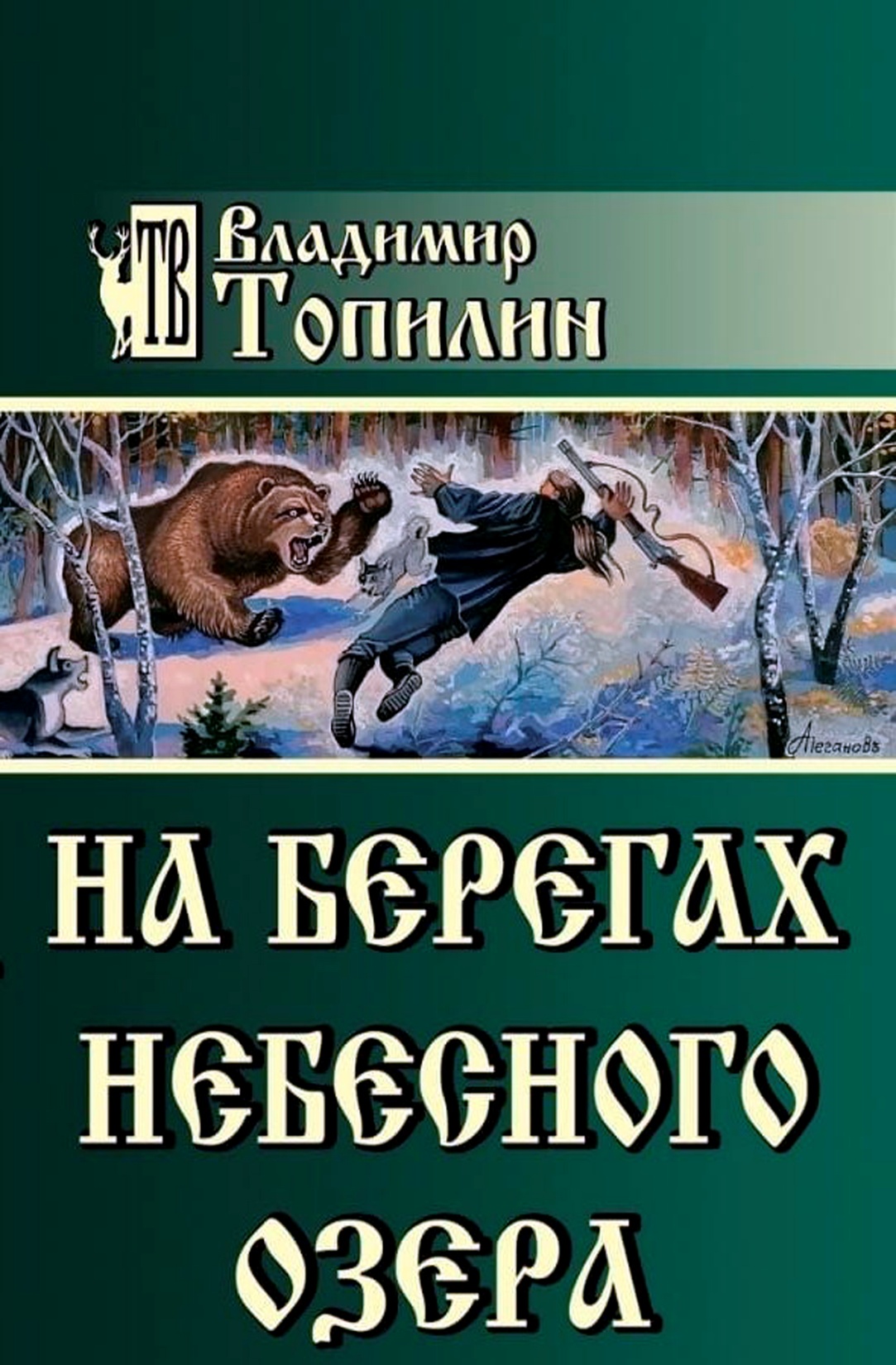 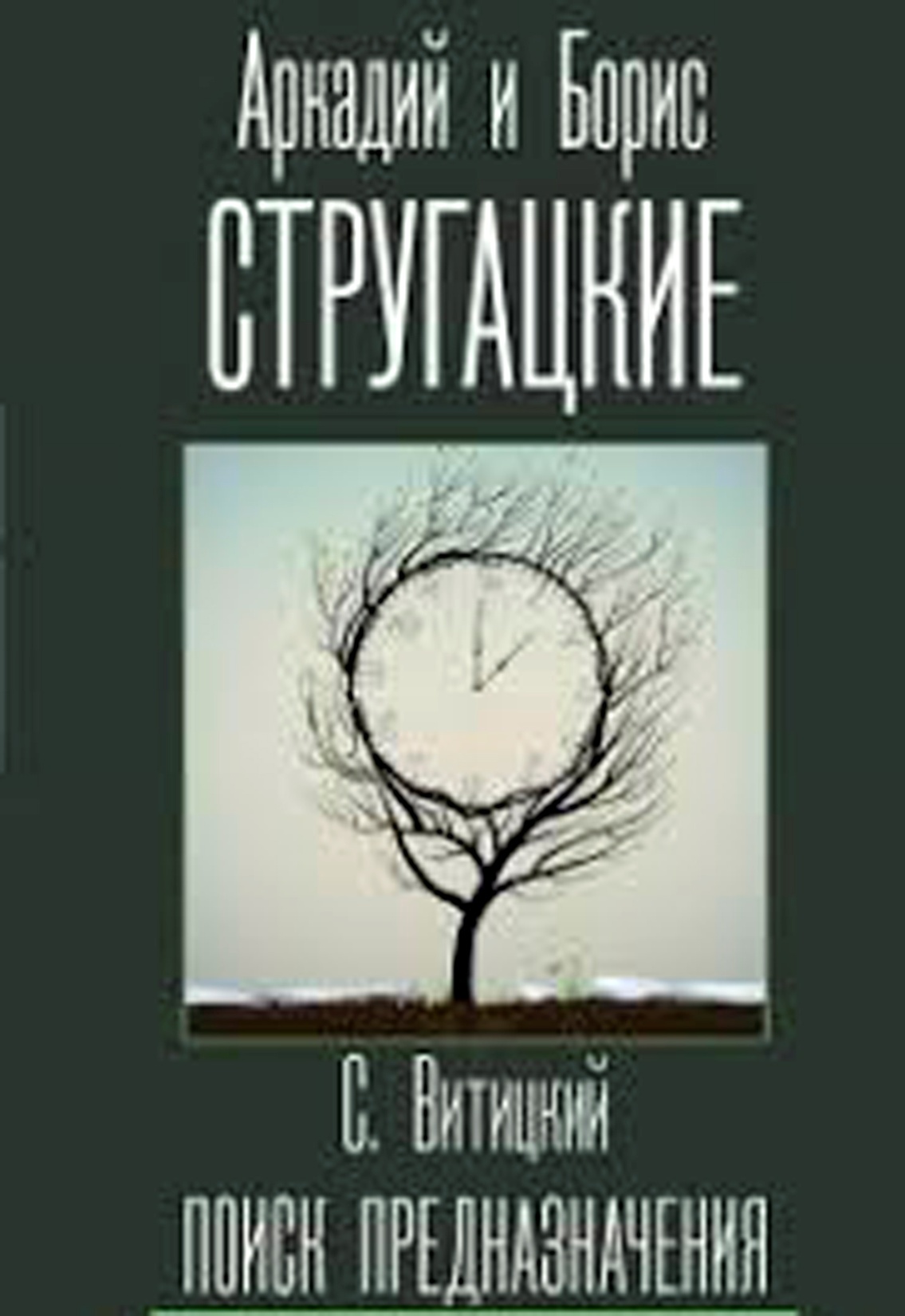 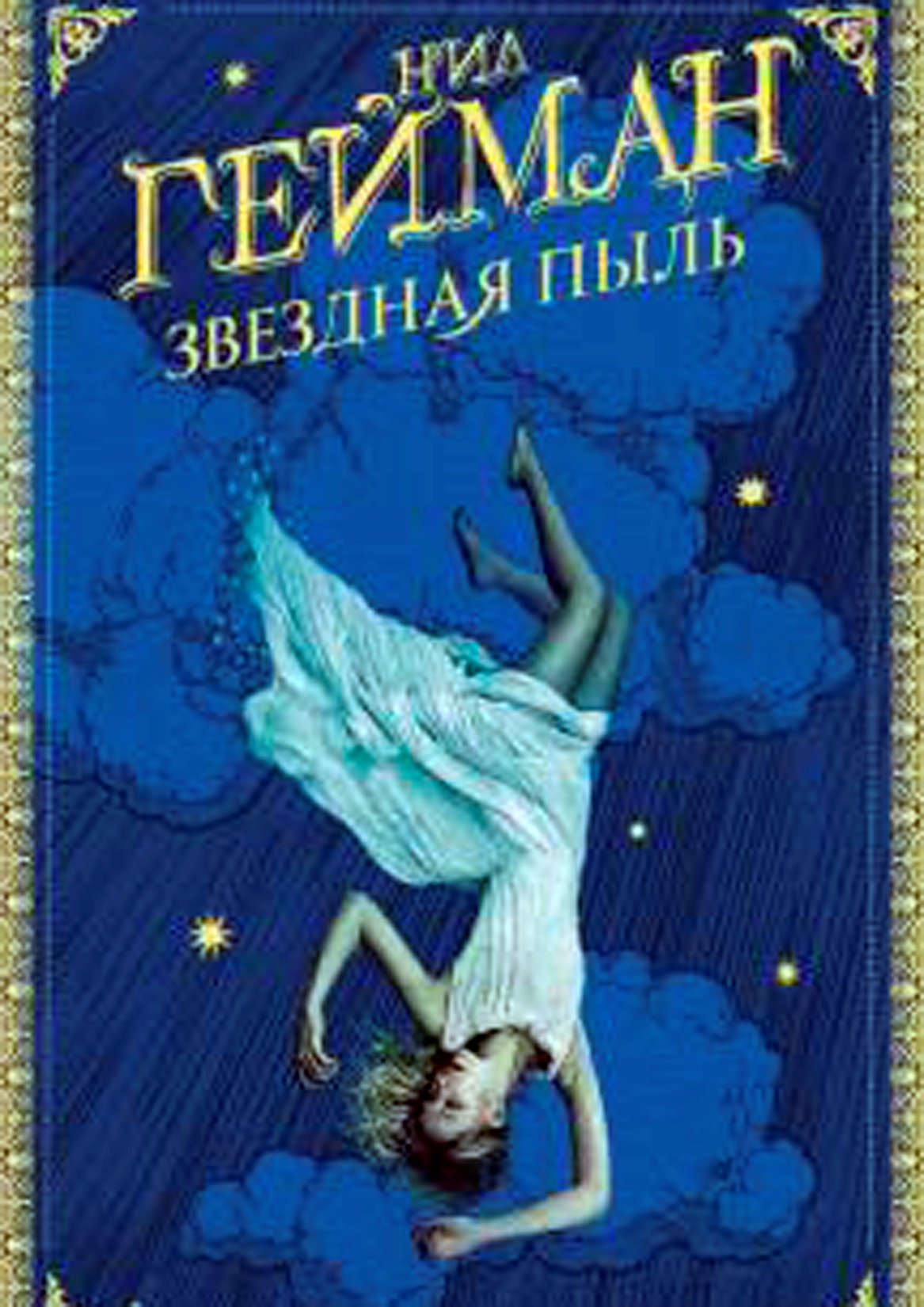 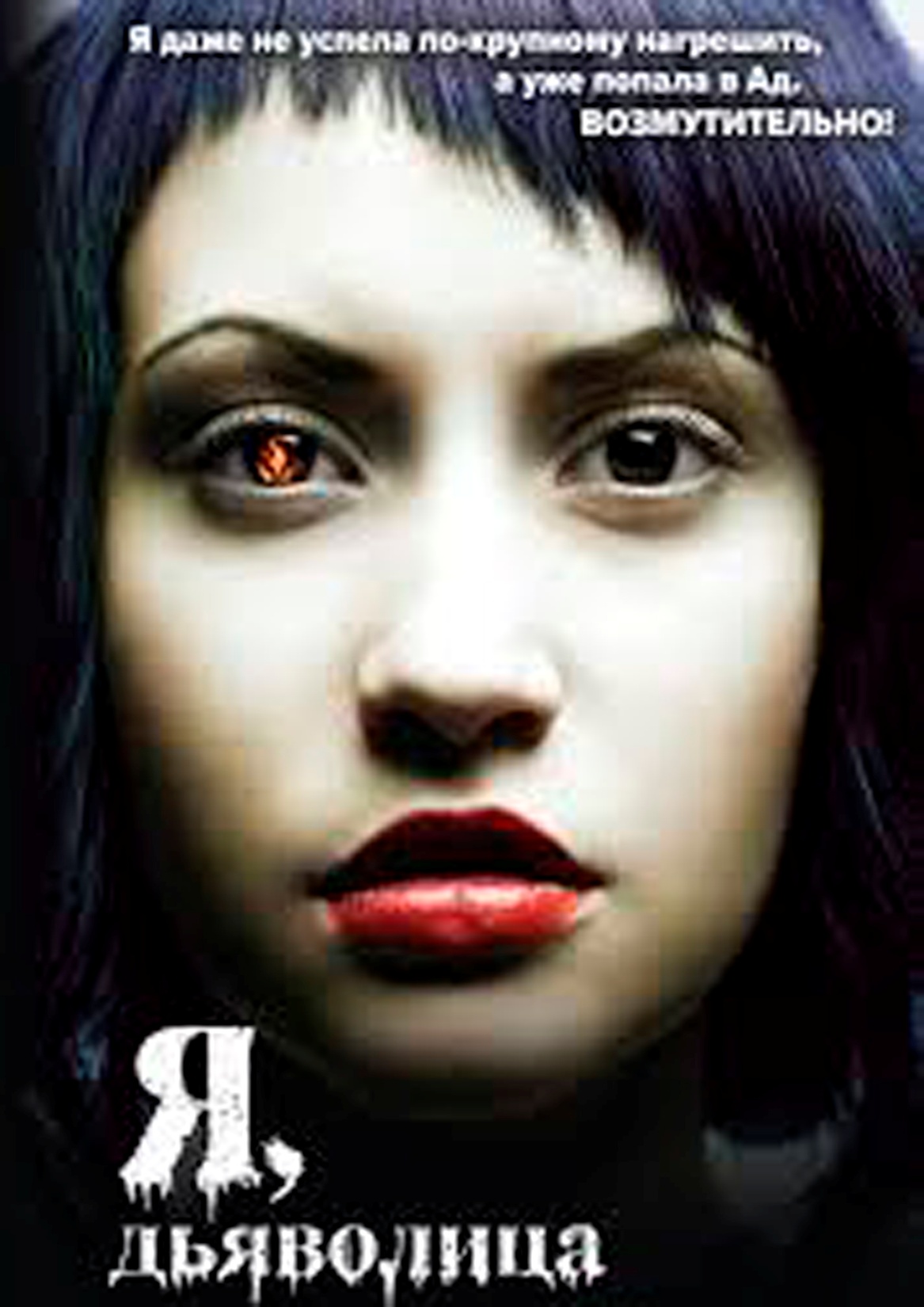